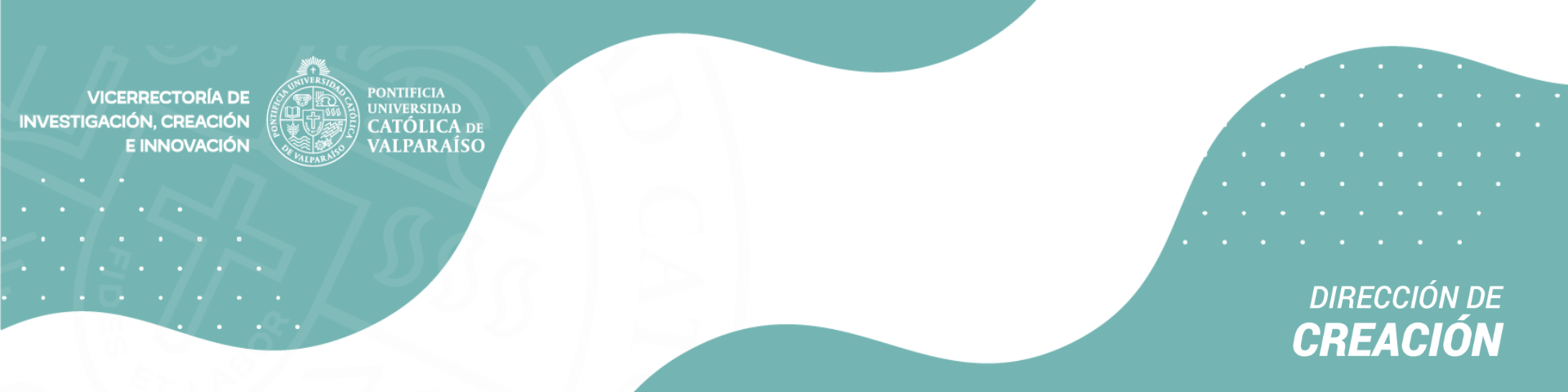 Fondos Internos 2023
La dirección de Creación, dependiente de la Vicerrectoría de Investigación, Creación e Innovación lanza sus concursos 2023 con dos primeras categorías que buscan apoyar y financiar propuestas tanto individuales como grupales desde su etapa inicial de ideación hasta circulación de una obra.
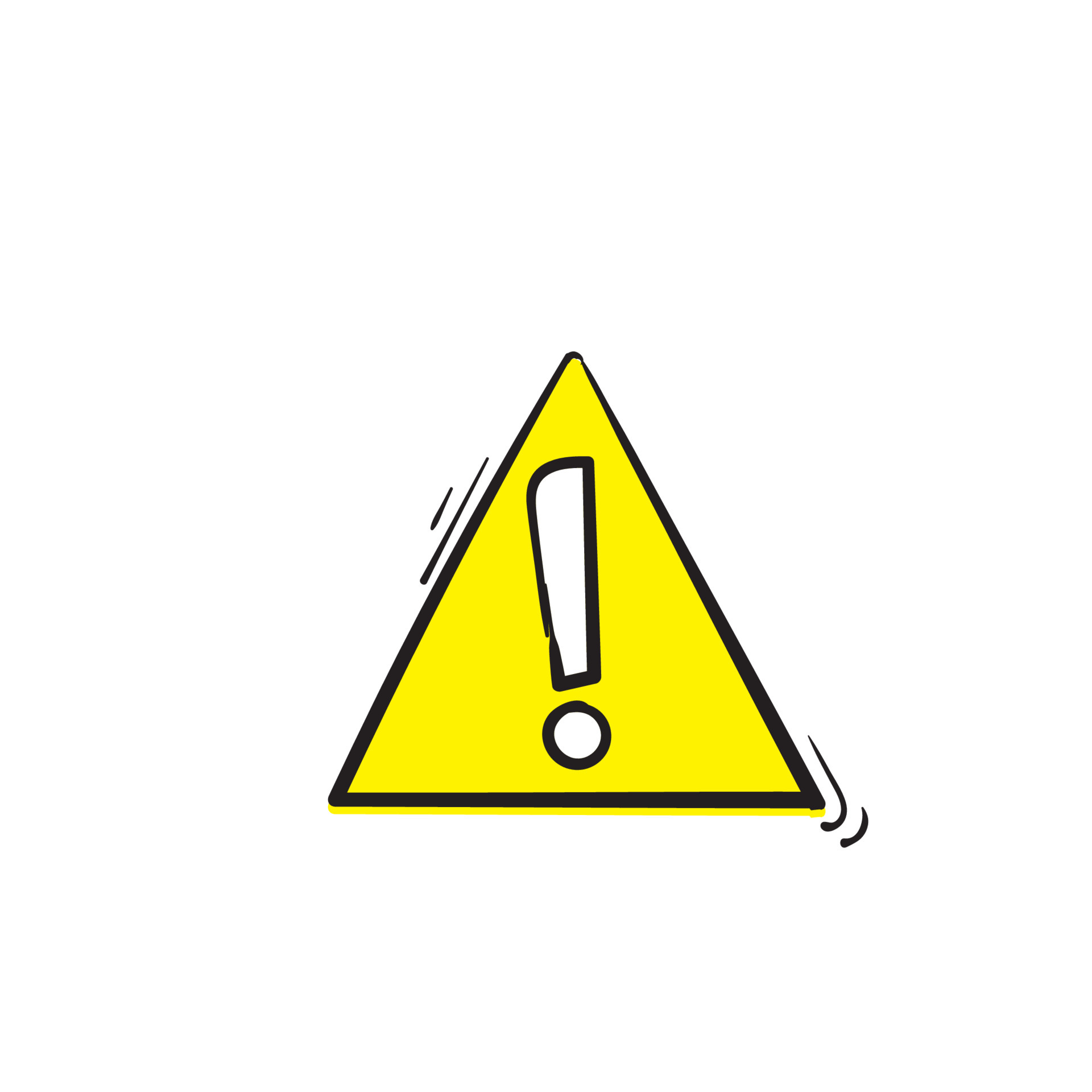 Postulación desde el 16 de Enero al 13 de Marzo
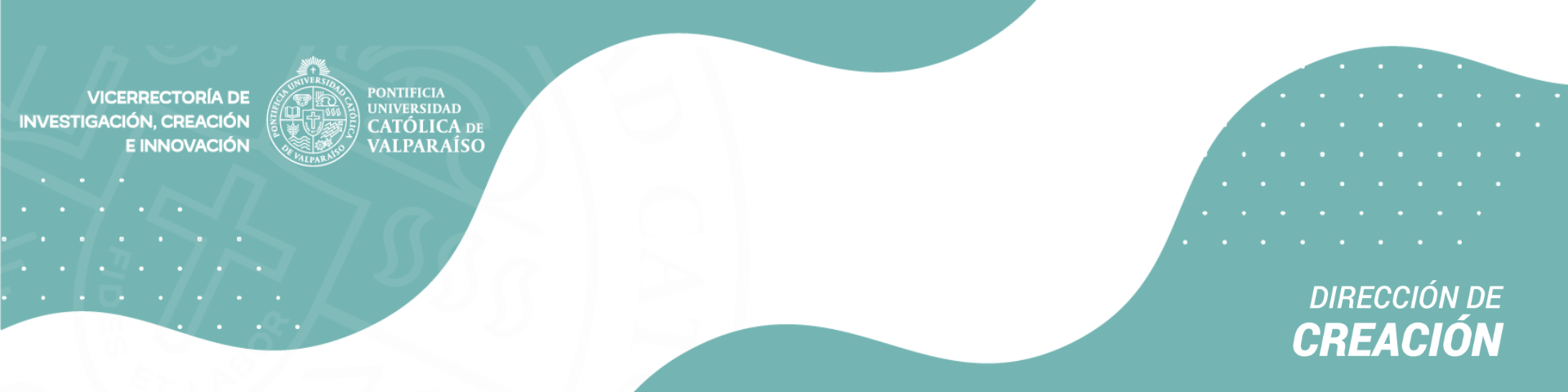 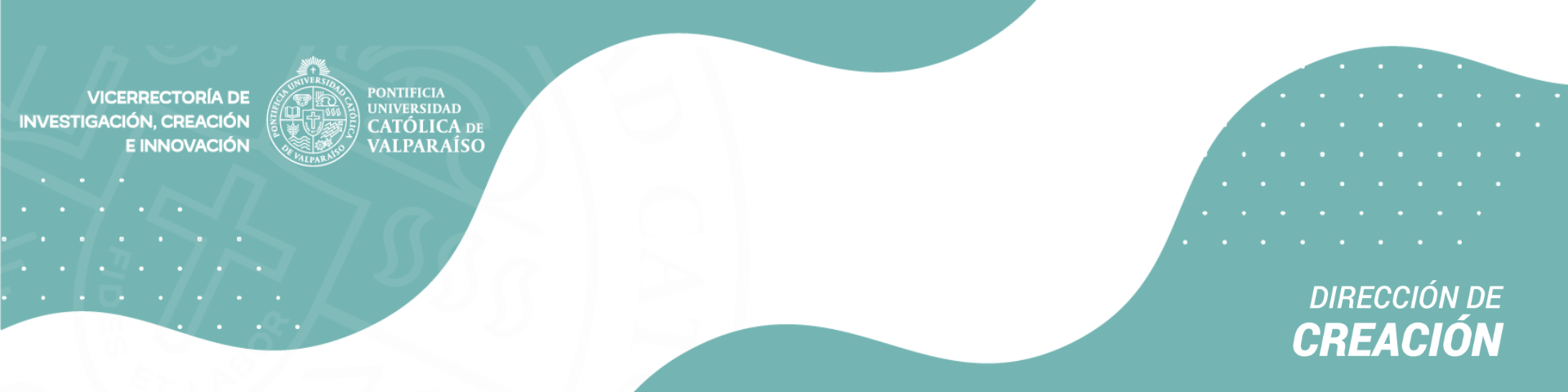 Criterios de evaluación